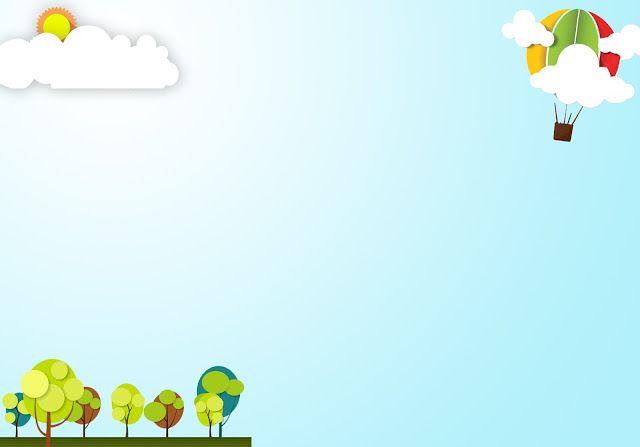 NÓI VÀ NGHE
TRAO ĐỔI VỀ MỘT VẤN ĐỀ
KHỞI ĐỘNG
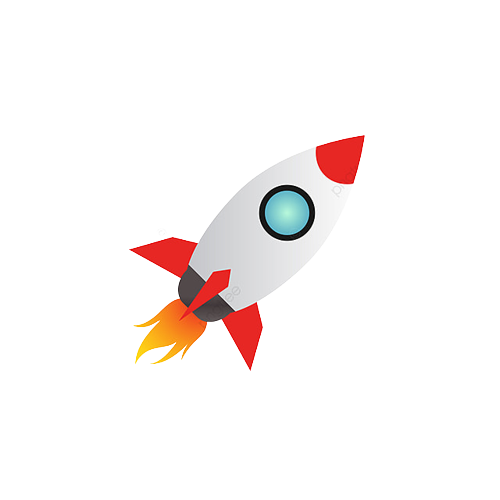 Xem video sau
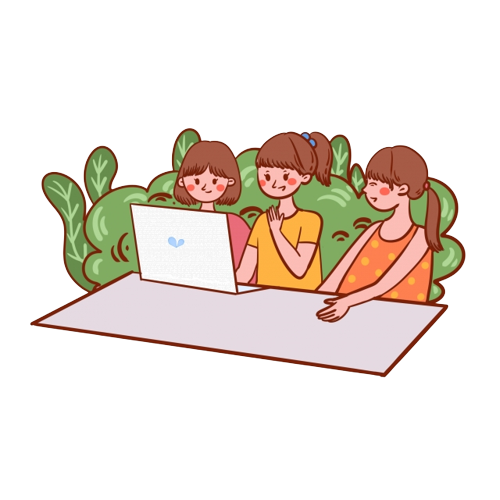 KHỞI ĐỘNG
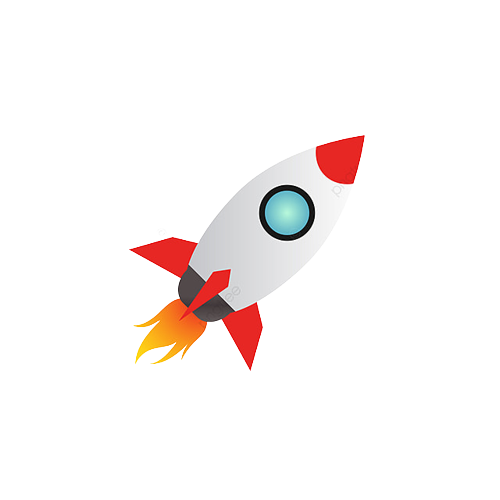 Những người tham gia tọa đàm trao đổi về vấn đề gì?
 Theo em làm cách nào để có được buổi tọa đàm ý nghĩa đó?
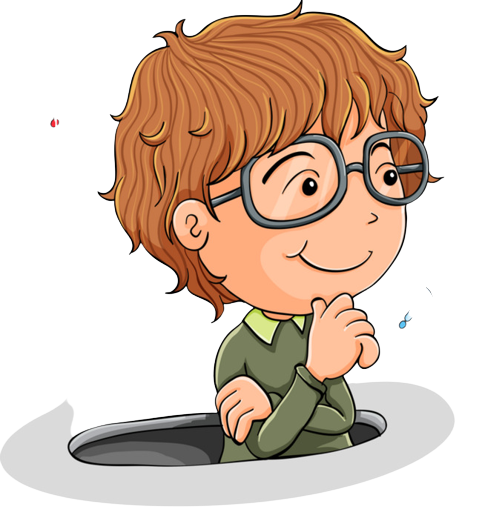 HÌNH THÀNH KIẾN THỨC
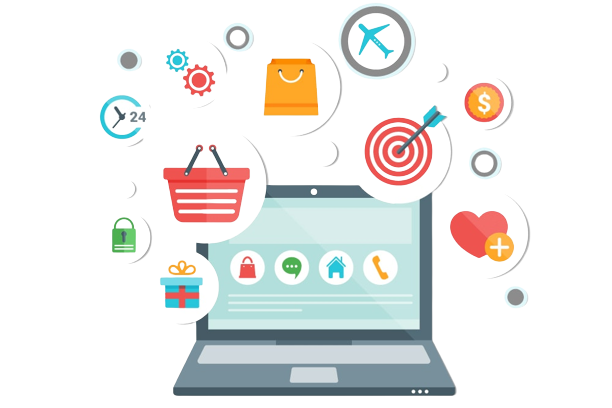 Hoạt động cá nhân: “Góc chia sẻ”
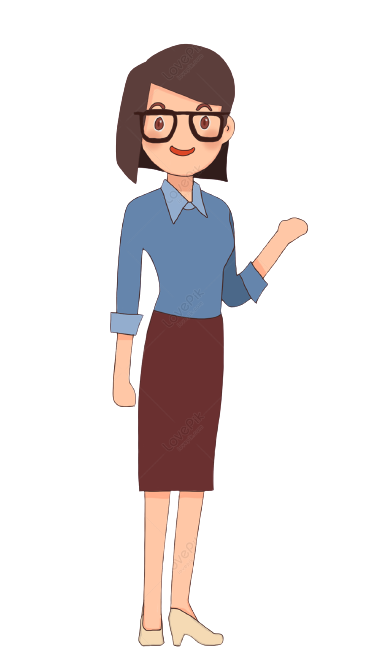 Hàng ngày em thường trao đổi với bạn bè những vấn đề gì?
Để có thể trao đổi những vẫn đề đó em chuẩn bị như thế nào?
1. Định hướng
Hiện tượng của đời sống xã hội.
Các vấn đề trao đổi
Một vấn đề văn học.
Lựa chọn vấn đề cần trao đổi.
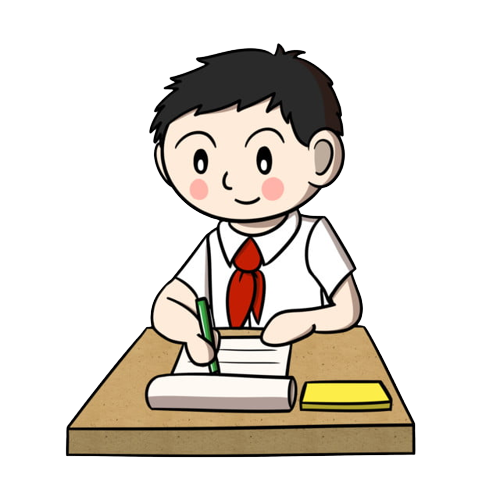 Chú ý khi trao đổi
Xác định nội dung ý kiến cần trao đổi.
Nêu quan điểm của bản thân, tôn trọng ý kiến của người khác.
THỰC HÀNH
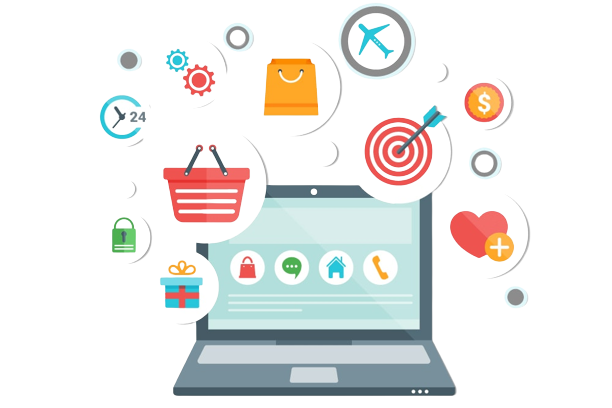 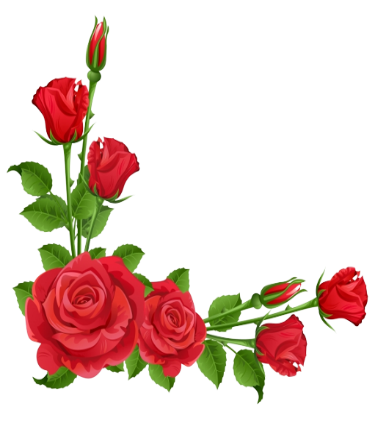 Đề bài: Trao đổi với các bạn trong tổ nhóm học tập lí do em yêu thích bài “Tiếng gà trưa” (Xuân Quỳnh)
THỰC HÀNH
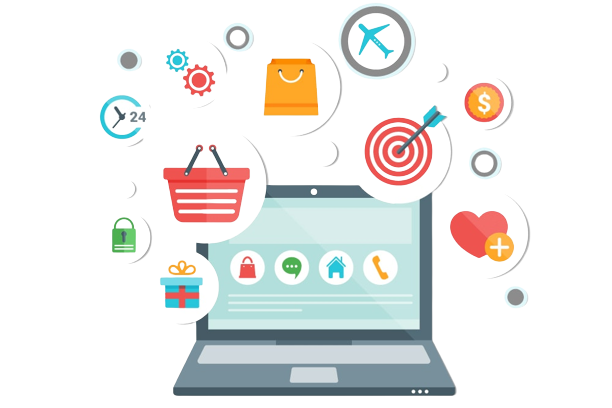 Chia sẻ cá nhân
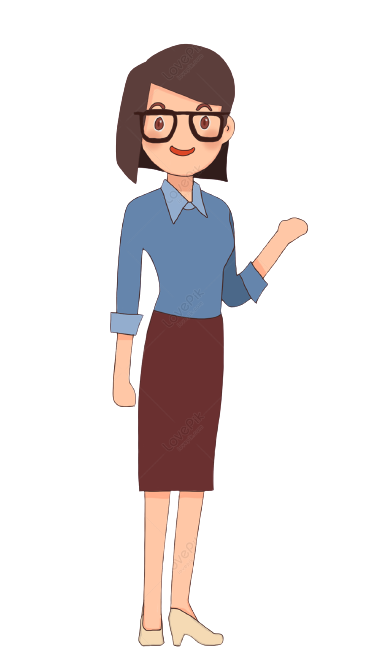 Hãy xác định vấn đề cần trao đổi?
 Để có thể trao đổi với các bạn em cần chuẩn bị, thực hành tìm ý, lập dàn ý như thế nào?
1. Trước khi nói
a. Chuẩn bị nội dung nói
Xem lại nội dung đọc hiểu bài “Tiếng gà trưa” (Xuân Quỳnh)
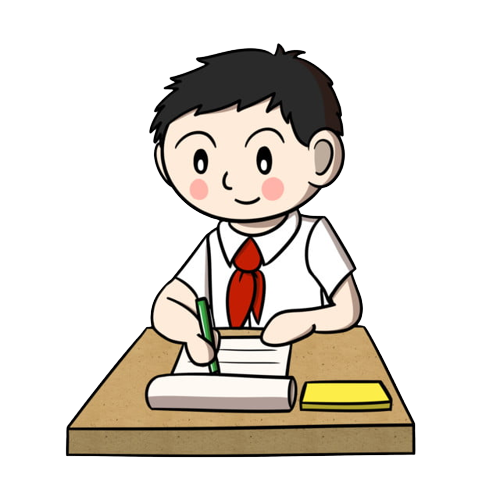 a. Chuẩn bị nội dung nói
Xác định được những nét đặc sắc của bài thơ.
Thể thơ 5 tiếng.
Đặc sắc nghệ thuật
Biểu cảm qua tự sự, miêu tả.
Sử dụng hiệu quả các biện pháp tu từ: Điệp ngữ, đảo ngữ, so sánh, tính từ, động từ...
Tiếng gà trưa đã gọi về những kỉ niệm đẹp tuổi thơ, tình bà cháu. 
Tình cảm gia đình làm sâu sắc thêm tình yêu quê hương đất nước.
Thể hiện tình cảm yêu thương, thiêng liêng, quý giá, kính trọng và biết ơn về những hi sinh to lớn của người bà kính yêu.
Đặc sắc nội dung
Tình yêu quê hương, đất nước rộng lớn, sâu sắc, cao cả.
1. Trước khi nói
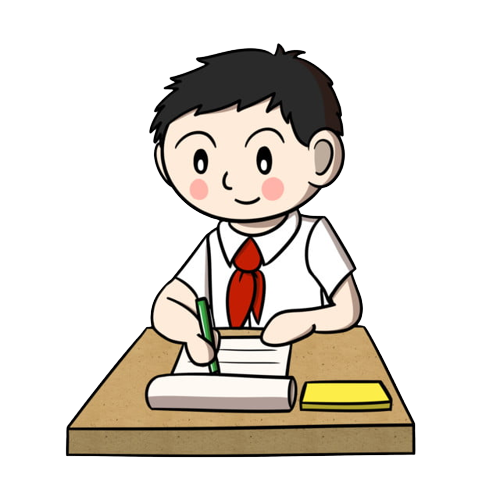 b. Tìm ý và lập dàn ý
Điều em ấn tượng và yêu thích trong bài thơ.
Tìm ý
Lí do em thích hoặc ấn tượng với điều đó.
Những yếu tố thể hiện điều em ấn tượng, yêu thích.
Mở đầu: Nêu điều em thích hoặc ấn tượng nhất ở bài thơ.
Nội dung chính: Ý kiến cụ thể về các biện pháp tu từ đặc sắc đã xác định ở phần mở đầu.
Lập dàn ý
Kết thúc: Khẳng định ý kiến của bản thân.
1. Trước khi nói
c. Nói và nghe
Tự thực hành nói và nghe ở nhà
d. Tự kiểm tra, sửa chữa
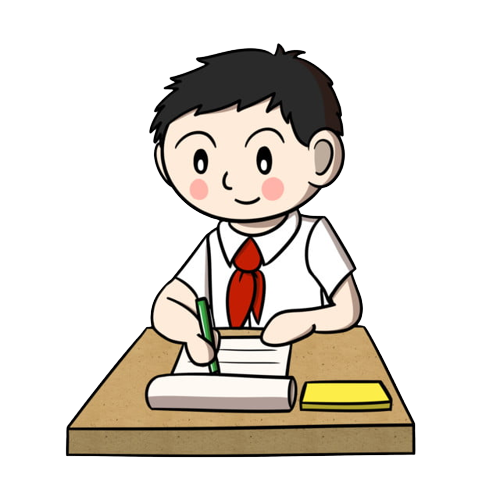 2. Thực hành
Làm việc nhóm và cá nhân theo nhóm học tập và trước lớp:
Vòng 1: Giáo viên yêu cầu học sinh nói và nghe trong nhóm học tập.
Vòng 2: Đại diện các nhóm sẽ thống nhất ý kiến và cử đại diện trình bày trước lớp.
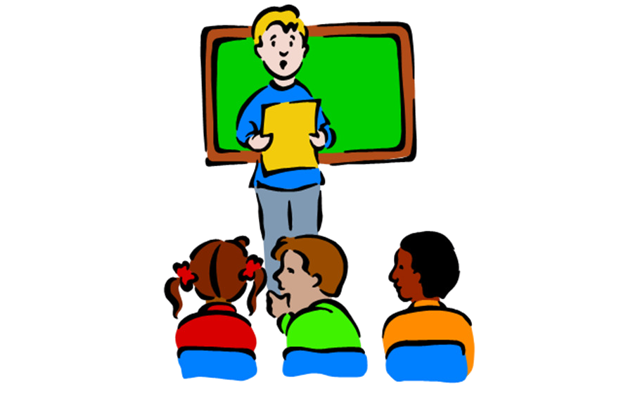 YÊU CẦU KHI TRÌNH BÀY BÀI NÓI
BẢNG TIÊU CHÍ
BẢNG TIÊU CHÍ
BẢNG TIÊU CHÍ
3. Chỉnh sửa bài nói
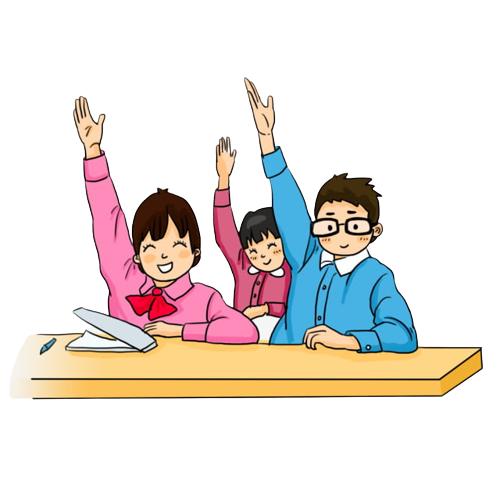 Thực hiện theo tiêu chí các phiếu chỉnh sửa
PHIẾU CHỈNH SỬA NỘI DUNG NÓI
PHIẾU  CHỈNH SỬA NỘI DUNG  NGHE
VẬN DỤNG
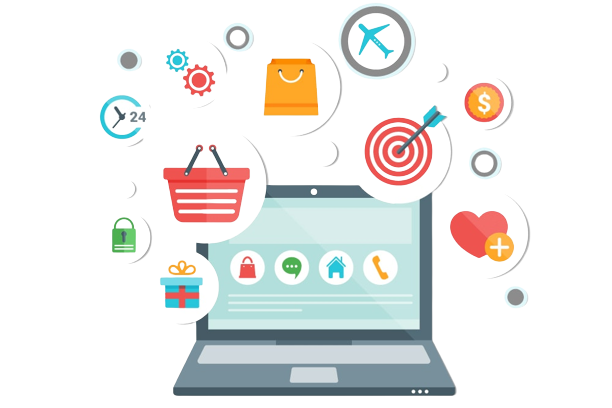 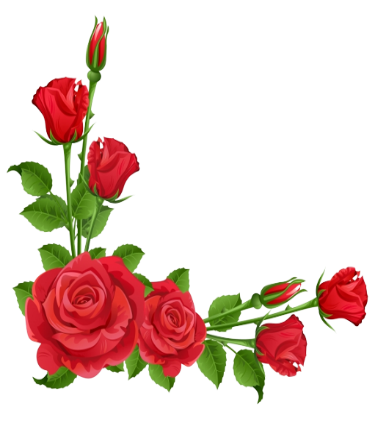 1) Trao đổi với bạn trọng tổ nhóm học tập lí do em yêu thích bài “Ông đồ” (Vũ Đình Liên);
2) Trao đổi với bạn trong tổ nhóm lí do yêu thích bài “ Mẹ” (Đỗ Trung Lai).
Đánh giá và kết luận kĩ năng chung khi nói và nghe